Technical Board Meeting, 20/7/2016
1
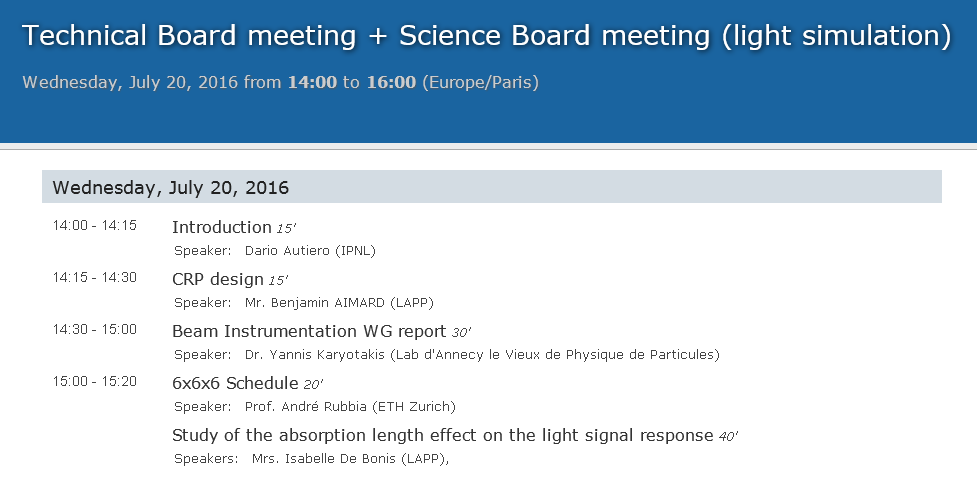 Special meeting (skipped the one of last week due to the absence of some people, found arrangement with SB  discussion devoted also to light simulation and increase of PMTs coverage)

CRP design status, Beam instrumentation WG report, general schedule
2
Update by Yannis on the Beam Instrumentation
We had discussions with Yannis last week on the trigger and beam instrumentation DAQ integration
Update on beam-line design and particle ID instrumentation design and performance

-Update on CRP design: status in view of finalizing the design

Meeting with Marzio (Andre’ and Dario) on 15/7 on general situation of infrastructure and CERN contributions to WA105. Cryostat preparation on schedule, confirmed access in April 2017, confirmed availability of clean room in building 185, confirmed CRB and detector installation infrastructure and help in installation

Andre’ presentation on 6x6x6 updated schedule, with milestones to be inserted in the DOE system PRIMAVERA 

Discussion on the extension of the PMT coverage, first estimates on the costs/technical side (see next slide). Continuation of the discussion on the simulation results at the SB dedicated session in the   second part of this meeting
3
Evaluation of technical impact of increase of PMTs coverage (exercise taking into account a doubling of the PMts: 3672)

Ines, Federico: extra 40 PMTs without TPB.- Procurement of 40 R5912-20 MOD Hamamatsu PMTs : 2500 €/PMT x 40 PMTs  -> 100.000 €- PMT mechanical supports: 150 €/PMT x 40 -> 6.000 €- PMT voltage dividers + splitters: 100 €/PMT x 40 -> 4.000 €- PMT cables: 200 €/PMT x 40 -> 8.000 €- Extra LN2 and consumables for the testing system -> ~3.000 € (not precisely estimated)  TOTAL = 121.000 € + 20% -> 145.200 €Assuming CIEMAT workshop for production of supports and splitters (if not, more expensive outsourcing). Manpower and schedule impact still to be evaluated
Thomas and APC: preliminary cost estimate, better refinement expected this week
Costs know as from last week:
LRO mezzanine PCB fabrication:    10140 eur/card
FPGA commercial card  8745 eur/card
9 channels/card  4 additional cards needed = 75540 eur

Grand total at the moment ~221 keur

Impact on the feedthroughs costs and technical aspects has still to be evaluated
4